Important
Financial supported by
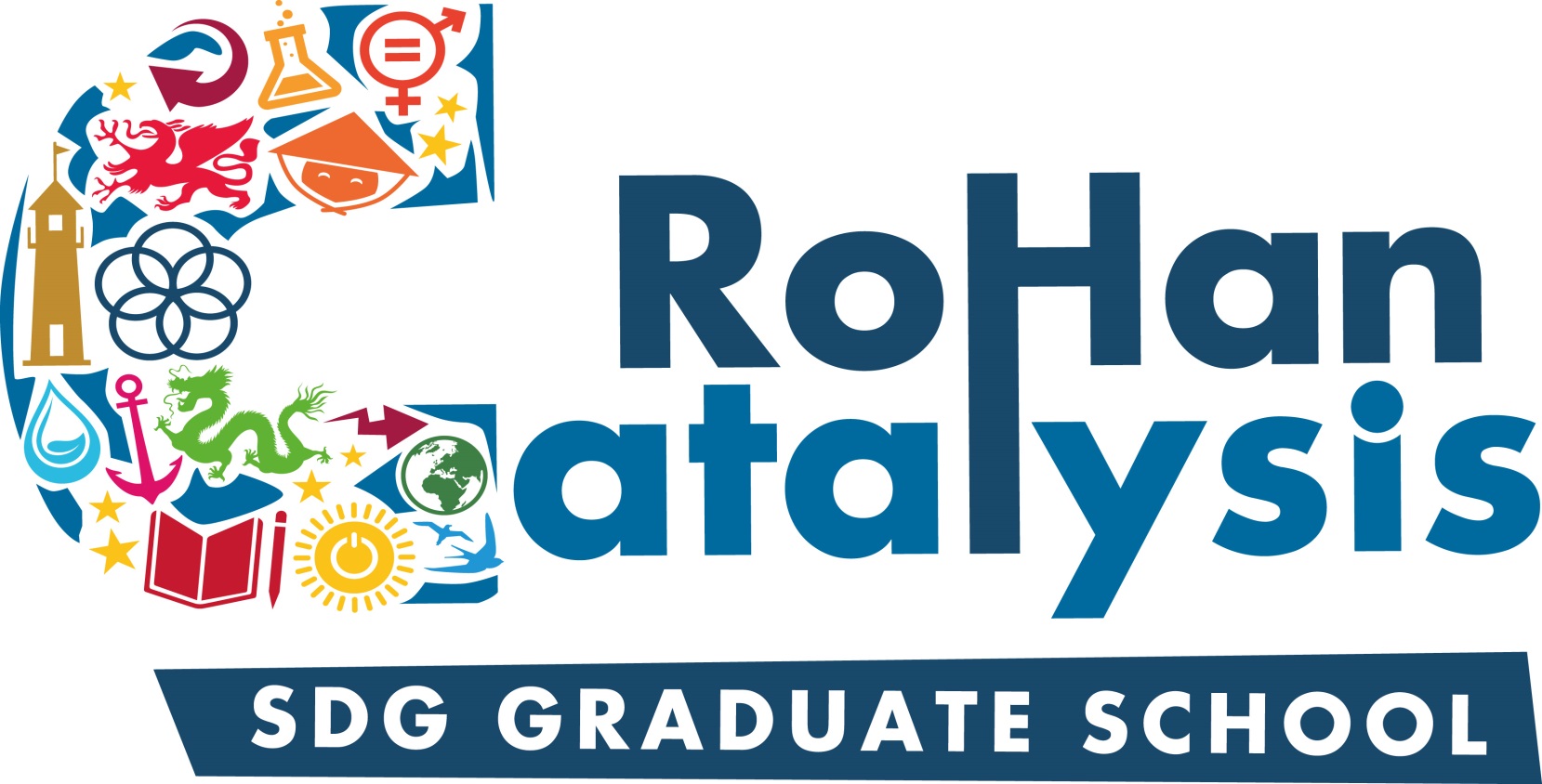 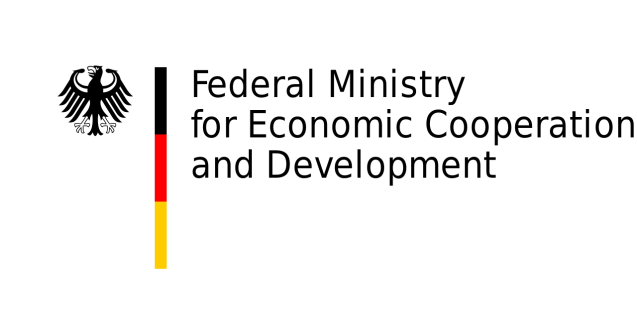 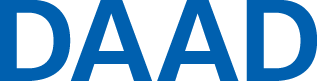